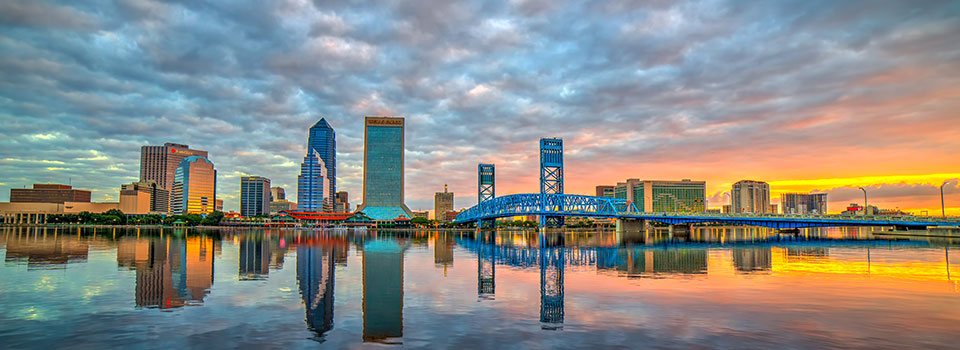 Green Infrastructure & Urban Greening in the City of Jacksonville
By: Evan Maslin
Sustainability Challenges
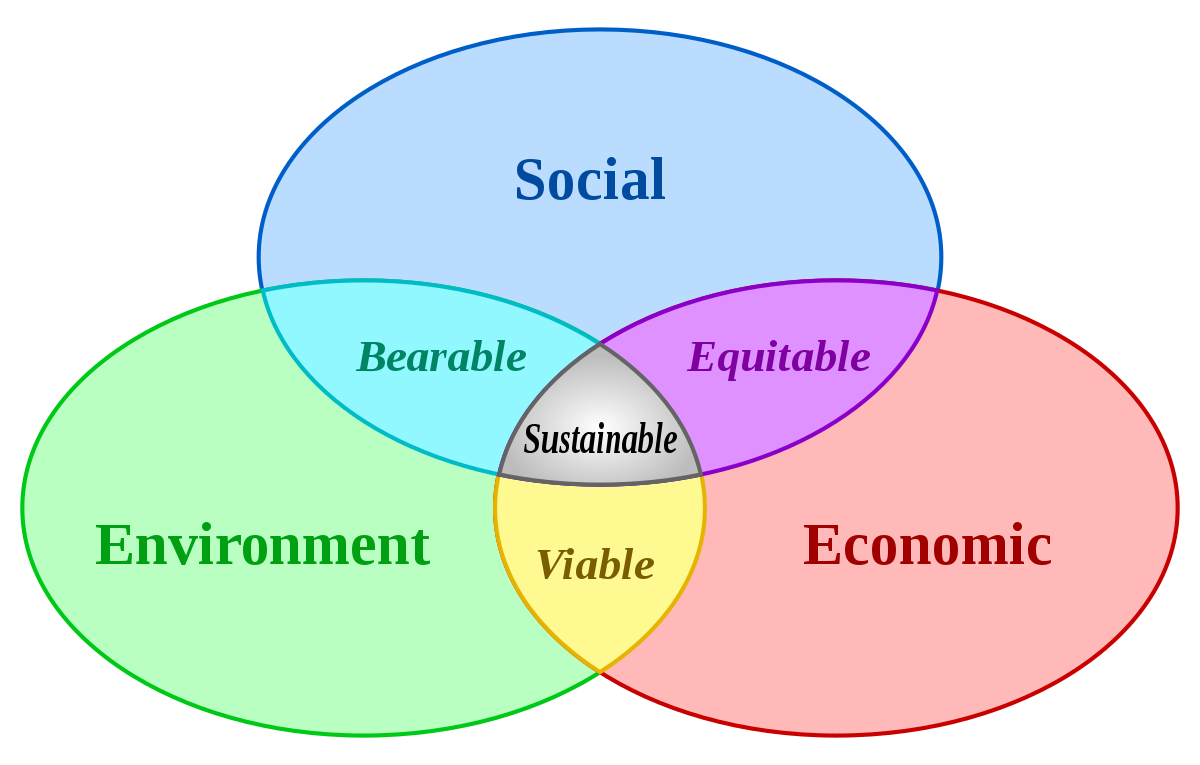 Biodiversity & habitat loss
Stormwater runoff 
Sea-level rise & intracoastal flooding
Urban heating & greenhouse gas emissions
Water & air pollution
Establishing A Side Lot Program
Review & classification committee
Neighborhood/block-level planning strategies
Community land bank, trust, or public-private partnership
Amend City Ordinance Code
Benefits
Side Lot Program in theCity of Binghamton
100 properties have been purchased by the City and 20 have been resold 
VINES Urban Agriculture Program
North Side Affordable Housing Project
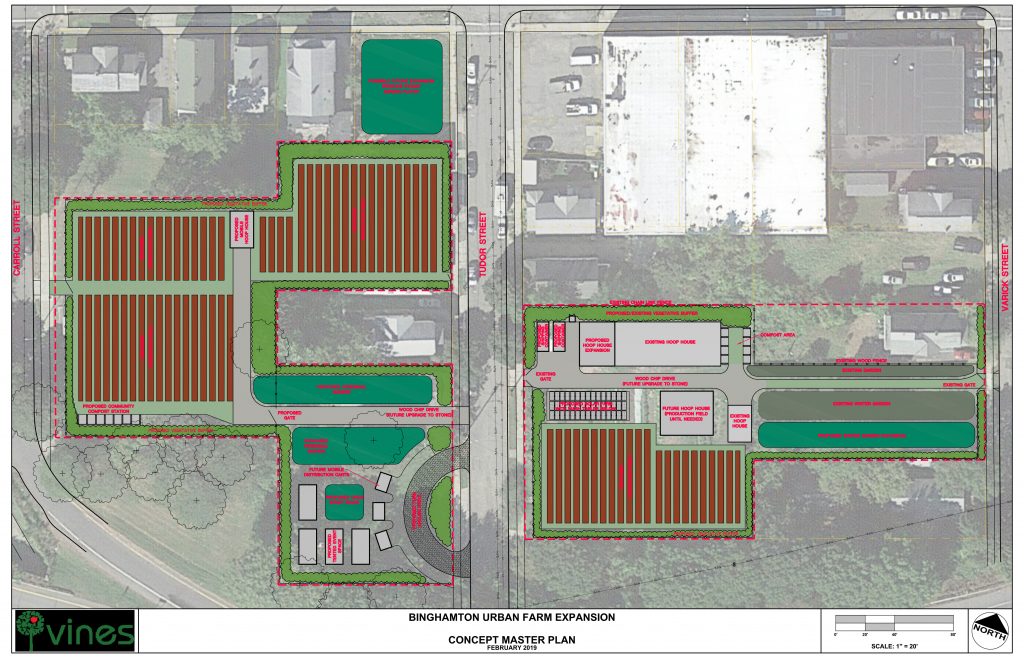 Local Context in the City of Jacksonville
Differences in government structure, demographics, and severity of community blight
Similarities include urban core with historic areas, institutions of higher education, and environmental factors
Other unique considerations include geographic size of the City of Jacksonville
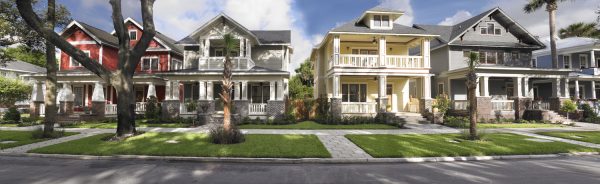 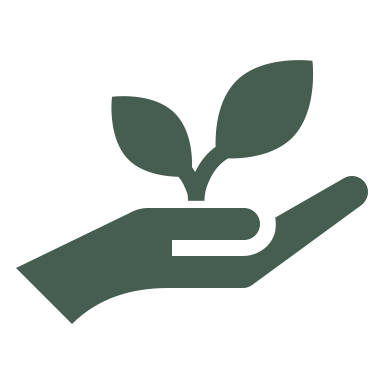 Conclusion
A side lot program is a pragmatic, economically feasible initiative that provides clear economic, environmental, and public health benefits
COJ should establish a pilot program that targets a specific neighborhood/area of the City, with measurable outcomes, and a publicly-informed community development plan
Green infrastructure can take many forms including land recovery, constructed wetlands, green streets, and urban farming

Any questions/comments should be directed to Evan Maslin (n01391092@unf.edu)